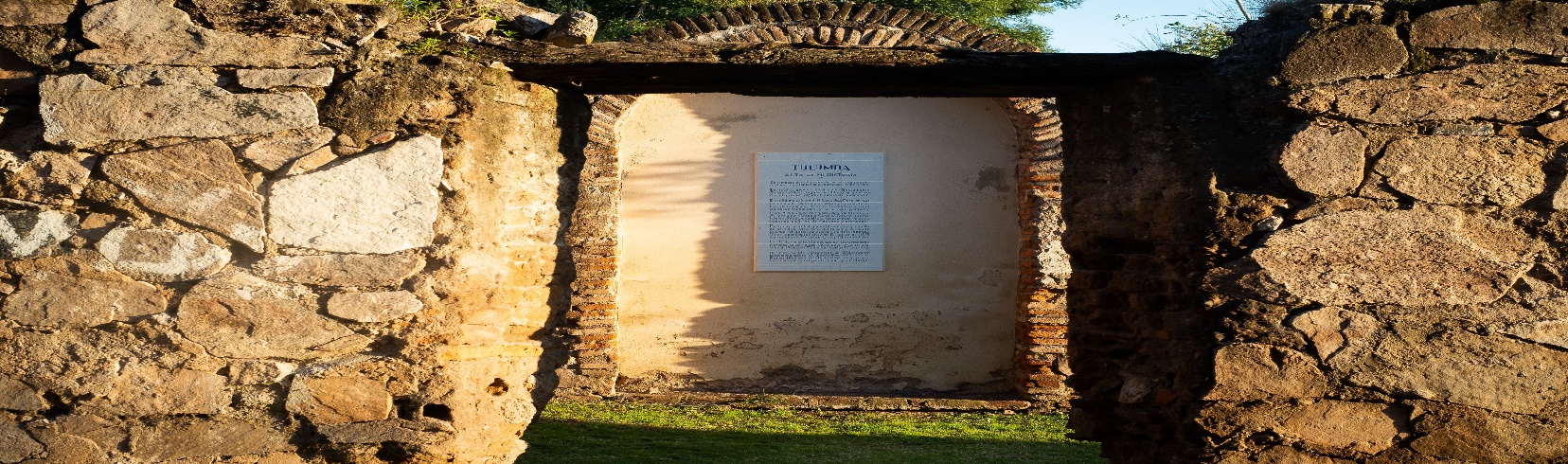 ISSN: 2545-8302
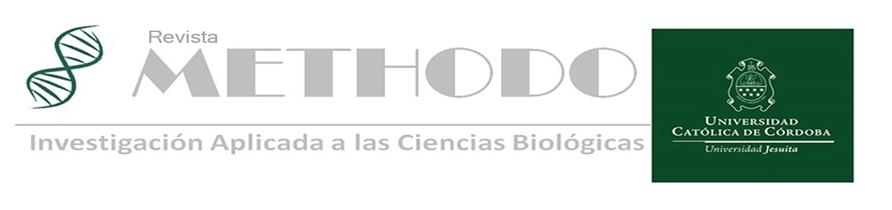 Año 2021 Vol. 6 N.º4 Octubre- Diciembre Córdoba, Argentina.
Año 2021 Vol. 6 N.º 3 Julio- Septiembre
     Córdoba, Argentina.
Año 2019 Vol. 4 Nº 3
Córdoba, Argentina
Año 2021 Vol. 6 Nº 2
Córdoba, Argentina
Año 2021 Vol. 6 N.º 2 Abril-Junio
Córdoba, Argentina
Editorial 
¿Por qué la responsabilidad social universitaria en el proceso formativo de los estudiantes? Why the university social responsibility in the formative process of the students?.    González E
Artículo Original
Identificación y expresión del efector central fúngico Pep1 en Thecaphora frezii. et al. Identification and expression of the fungal central effector Pep1 in Thecaphora frezii. Soria N.W 
Valor del índice proteína/creatinina como marcador de proteinuria en el diagnóstico de preeclampsia. Value of the protein / creatinine index as a marker of proteinuria in the diagnosis of preeclampsia. Traferri A et al.
Nivel de comprensión del Sistema de Perfilado Nutricional NutriScore para las elecciones alimentarias y su relación con el nivel educativo. Level of understanding of the NutriScore Nutrient Profiling System for food choices and its association with educational level. Bertorello N.B et al
Hipotermia en recién nacidos con encefalopatía hipóxico - isquémica en Clínica Universitaria Reina Fabiola. Hypothermia in newborns with hypoxic - ischemic encephalopathy in clínica Universitaria Reina Fabiola. Burgos V.N B et al.
Caso Clínico
Tratamiento no quirúrgico de la osteonecrosis relacionada a medicación asociada a un implante dental. Conservative treatment of medication-related osteonecrosis of the jaw associated with a dental implant. Flück V et al.
Roséola, alopecia y amigdalitis como manifestación de secundarismo sifilítico. Roseola, alopecia and tonsilitis as a manifestation of syphilitic secondarism. Juárez S.C et al.
Sialometaplasia necrotizante: presentación de un caso, dificultades de diagnóstico y revisión de la bibliografía. Necrotizing sialometaplasia: presentation of a case, diagnostic difficulties and review of the bibliography. Leonardi N et al.
Semblanza
Prof. Juan Gastón René Durigneux (1924 -1997). Welter A. B
Tesis Doctoral
Prevalencia y severidad de lactantes sibilantes en la ciudad de Córdoba. Prevalence and severity of wheezing in infants in the city of Córdoba. Tejeiro A.   
                 
Árbitros de los trabajos años 2020-2021
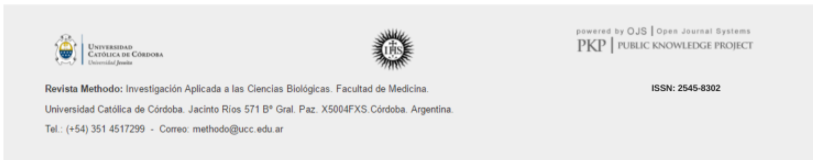 ISSN 2545-8302
*Imagen: Pared de adove y piedra en Villa Tulumba. Córdoba, Argentina.